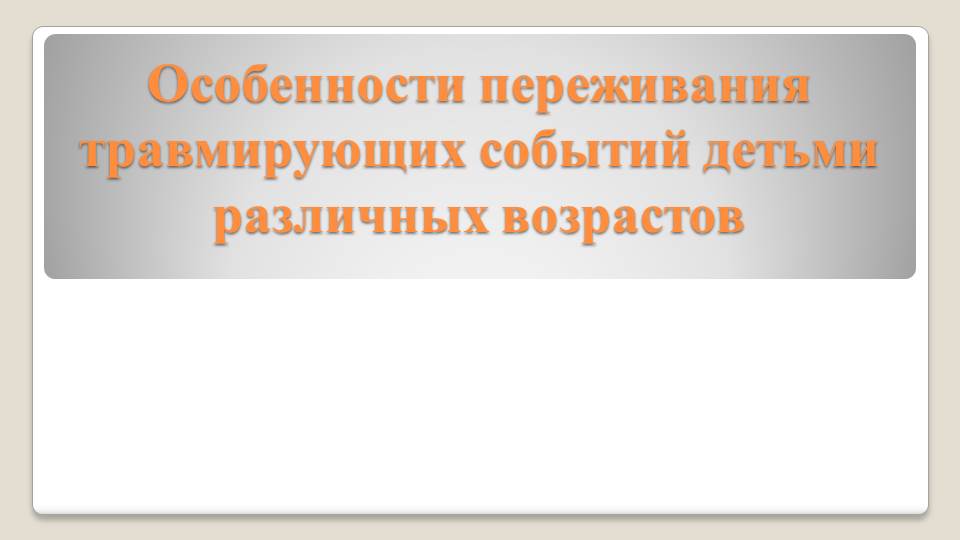 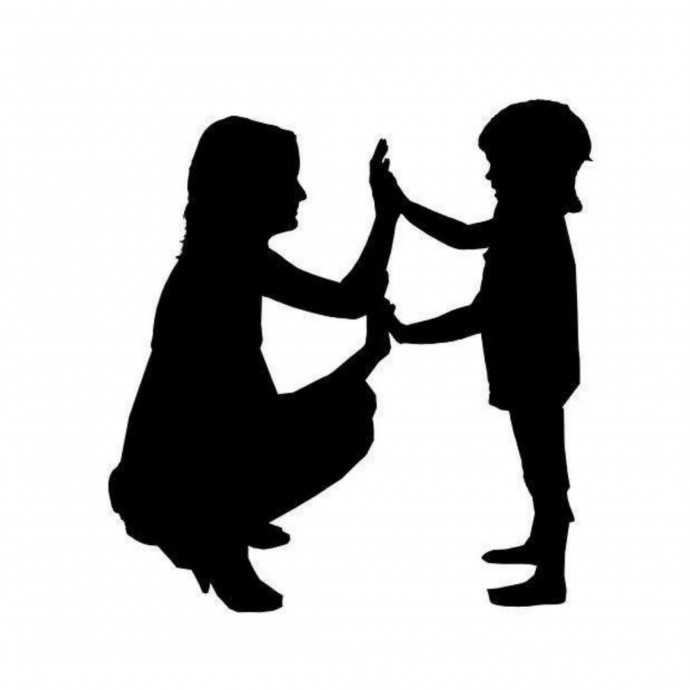 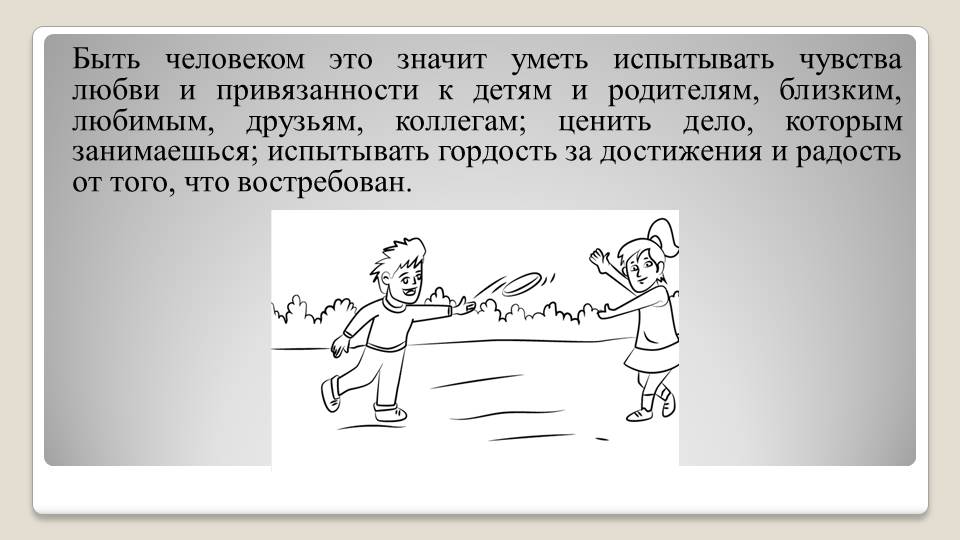 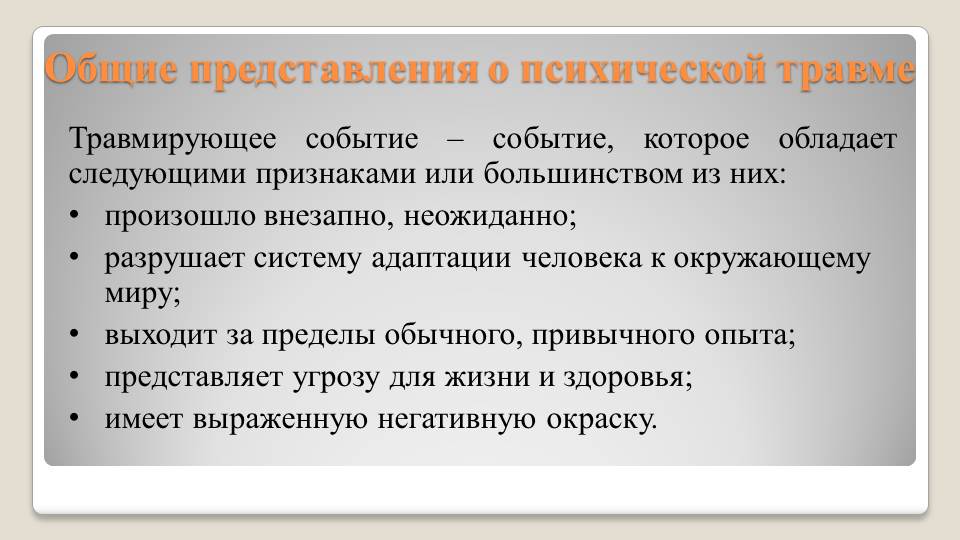 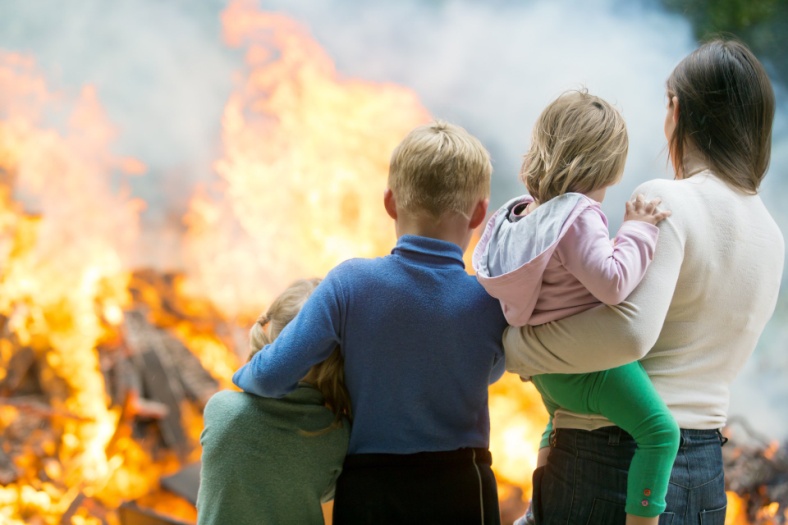 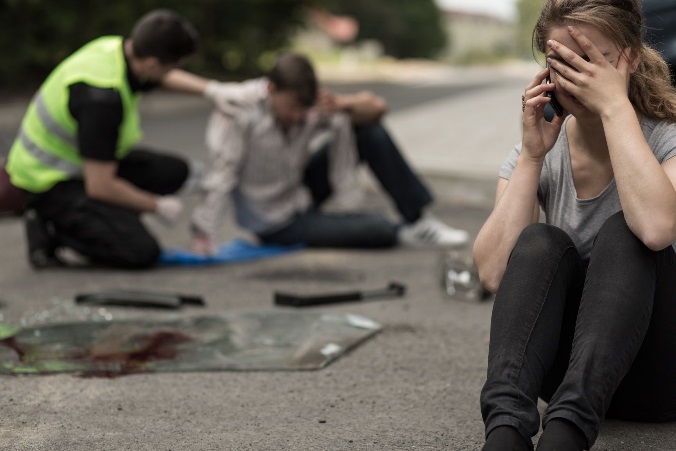 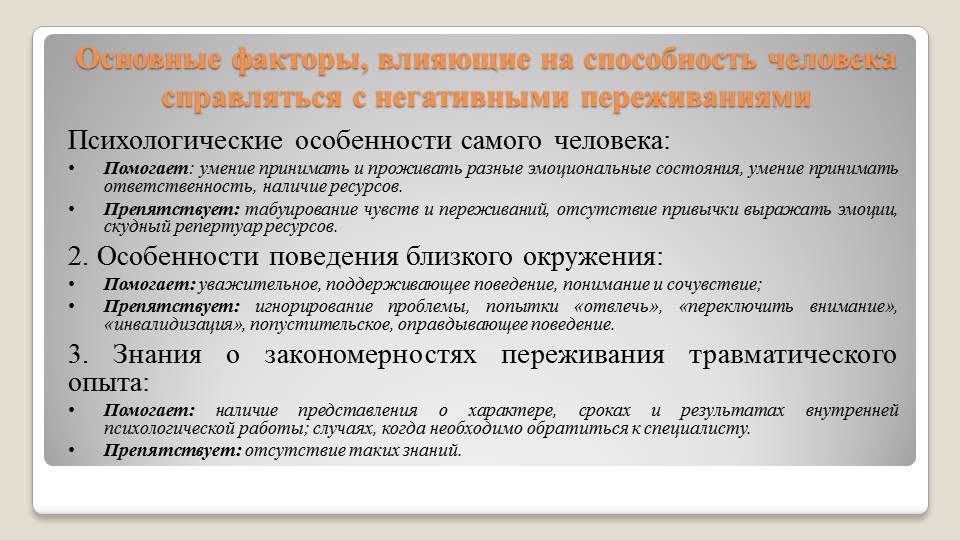 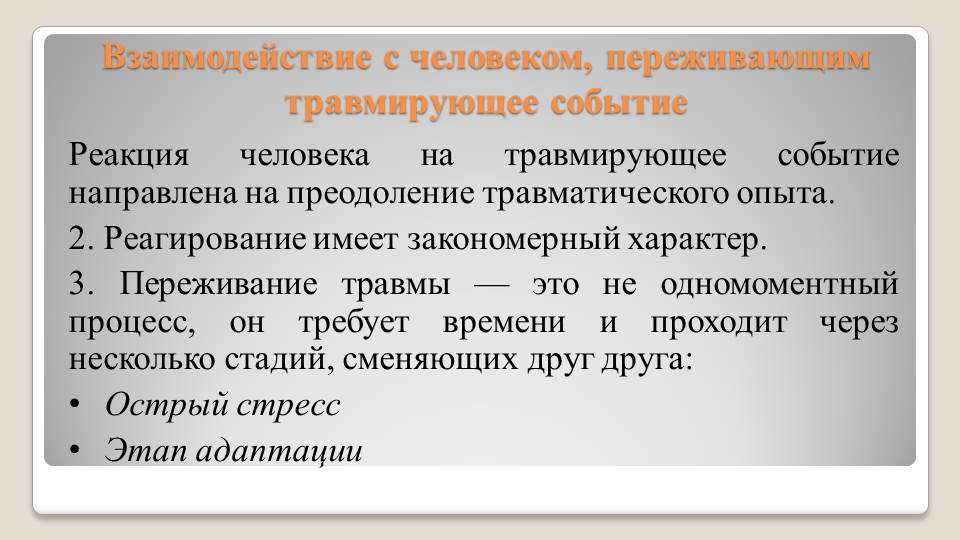 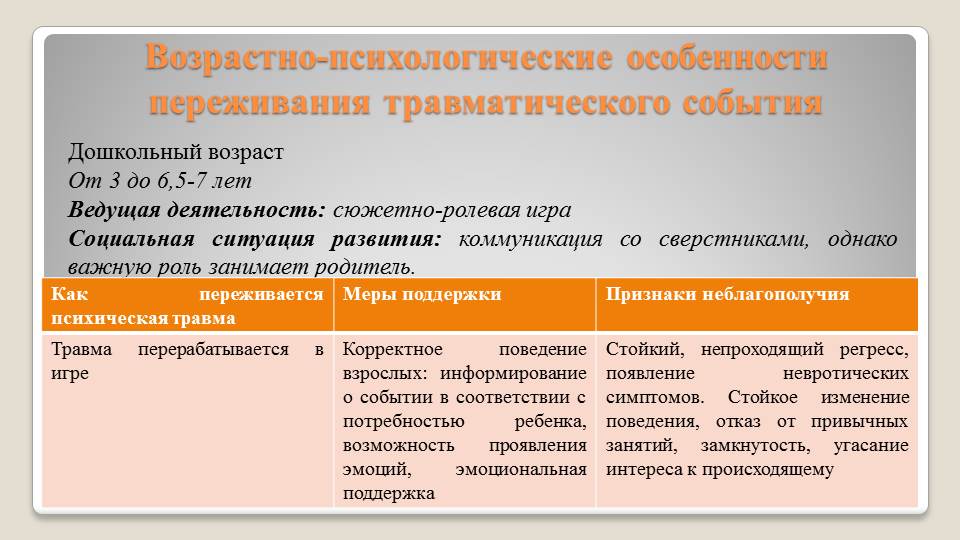 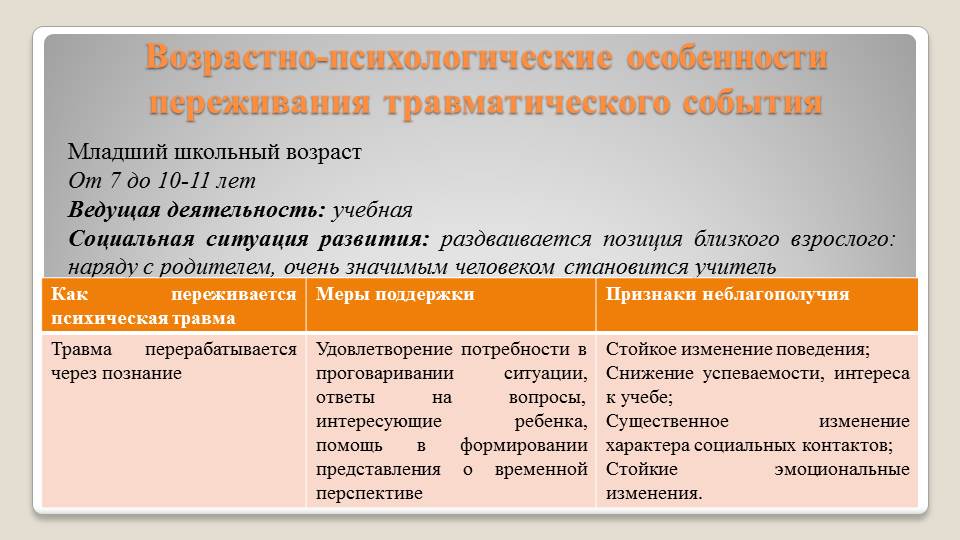 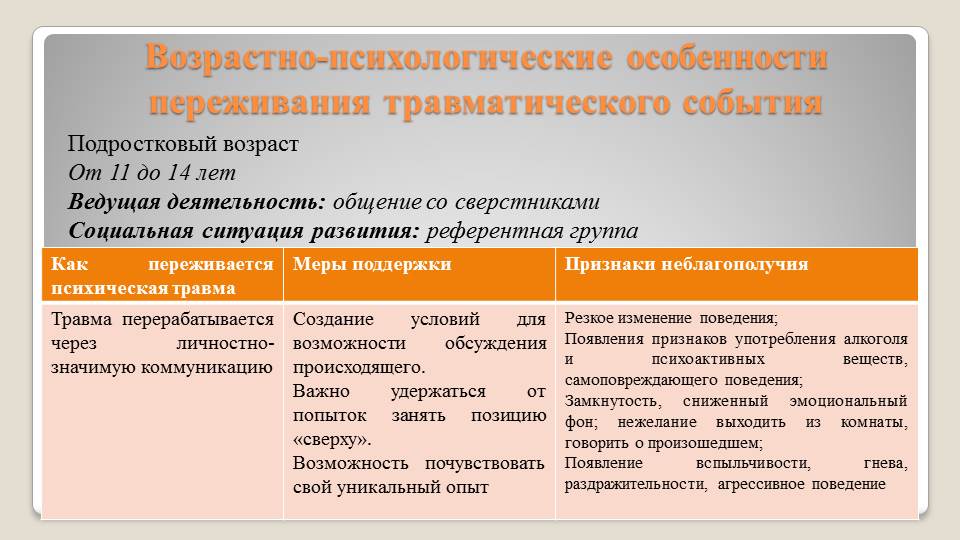 Общие рекомендации для родителей
в период ЧС у ребенка могут возникнуть регрессивные проявления в поведении, это связано с повышенной потребностью в ощущении безопасности, внимании родителей, их заботе. Важно дать ребенку побыть «маленьким» не требовать от него взрослого и серьезного поведения;
нужно постараться сохранить привычный для ребенка образ жизни (время еды, время сна, семейные традиции и т.д.);
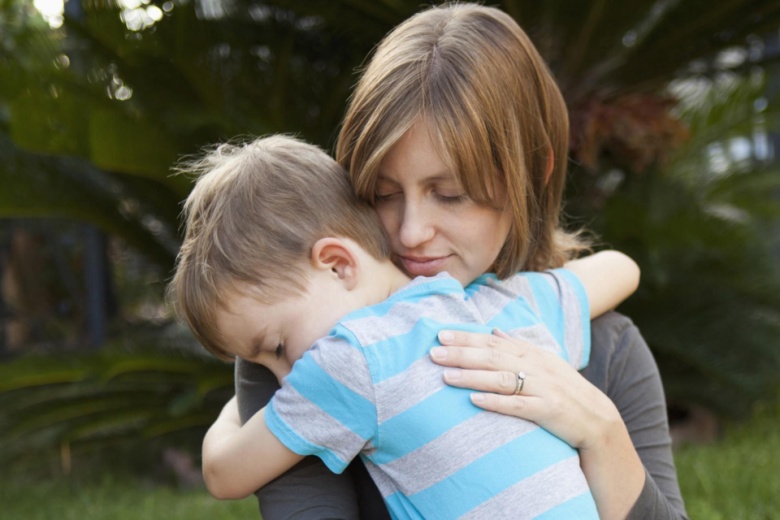 Общие рекомендации для родителей
постараться оградить детей от информации, передаваемой в СМИ, так как дети очень чувствительны и могут остро реагировать на все, что напоминает им о психотравмирующем событии;
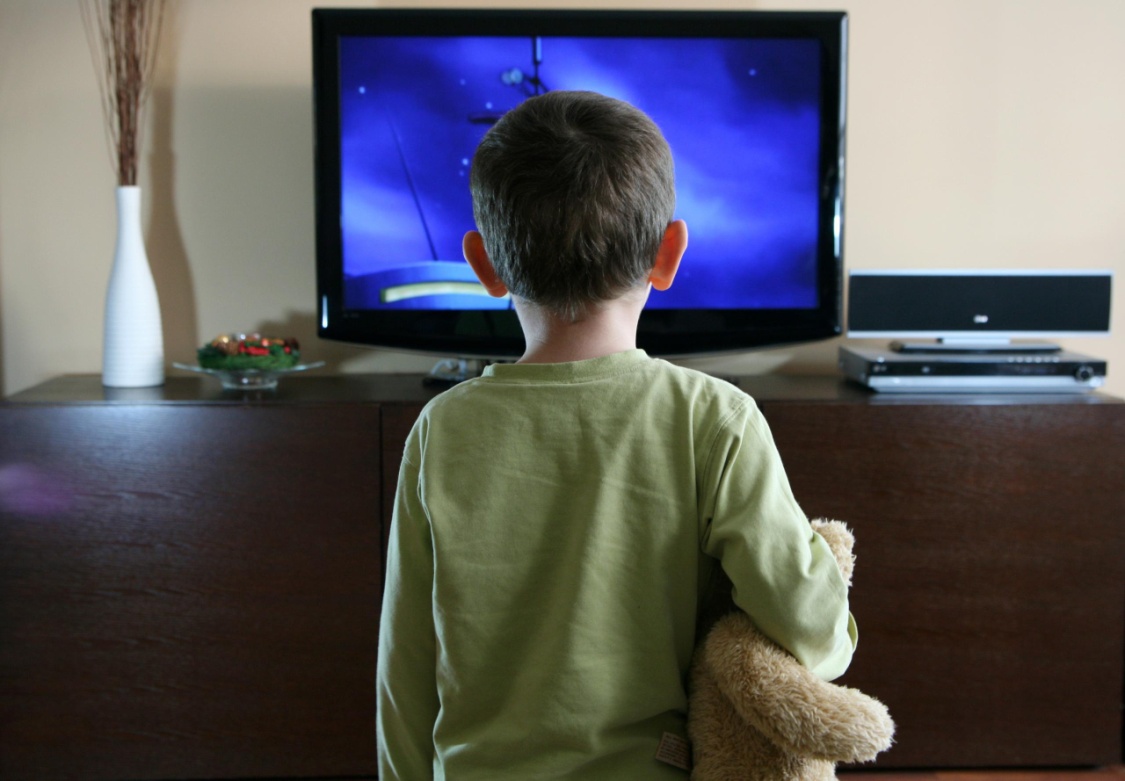 Общие рекомендации для родителей
если ребенок сам начинает разговор о произошедших событиях, задавать конкретные вопросы - давать честные ответы, но на доступном для его понимания языке, разрешать ребенку говорить о переживаниях, связанных с произошедшими событиями тогда, когда этого ему захочется;
открыто выражать свои собственные переживания;
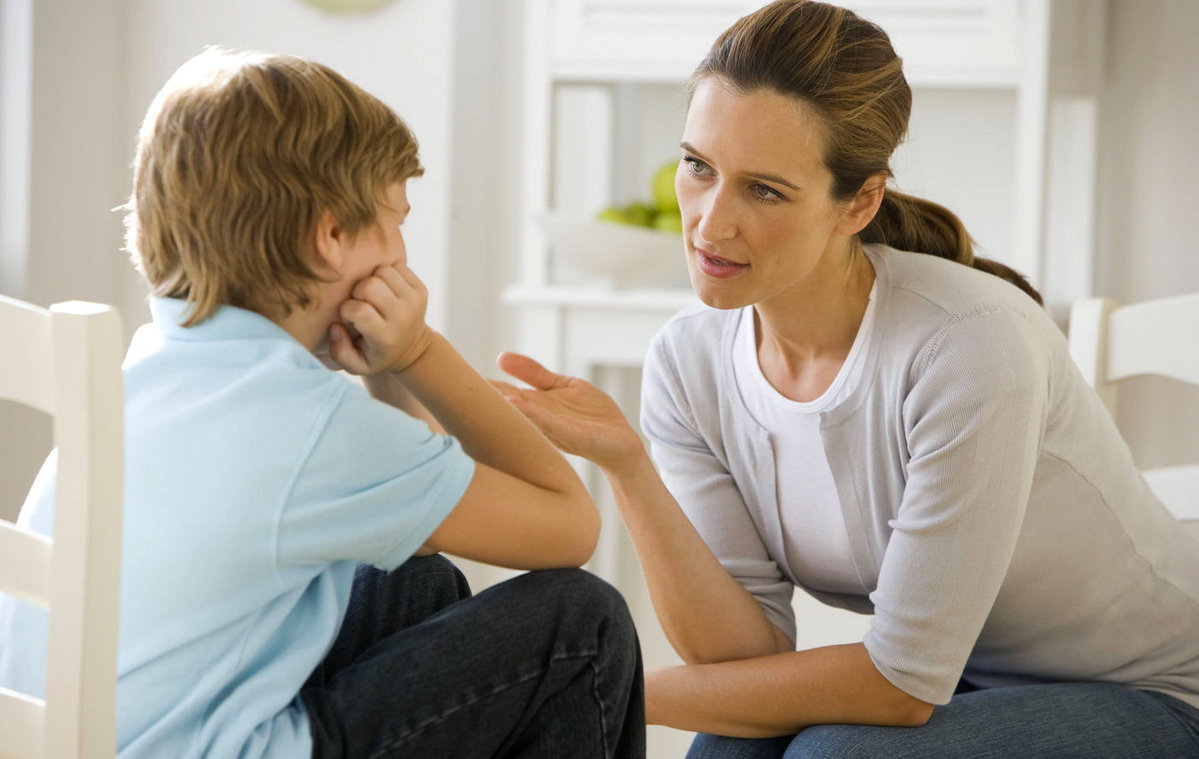 Общие рекомендации для родителей
поощрять выражение ребенком собственных чувств через игру или рисунки: такой способ является более подходящим для детей рассказать о том, что они пережили;
внимательно следить за изменениями в поведении ребёнка: если что-то насторожило, то немедленно обратиться к специалисту (психологу, психотерапевту). Например, нарушения сна, аппетита, чрезмерная замкнутость, заторможенность, немотивированная агрессия и т.п.
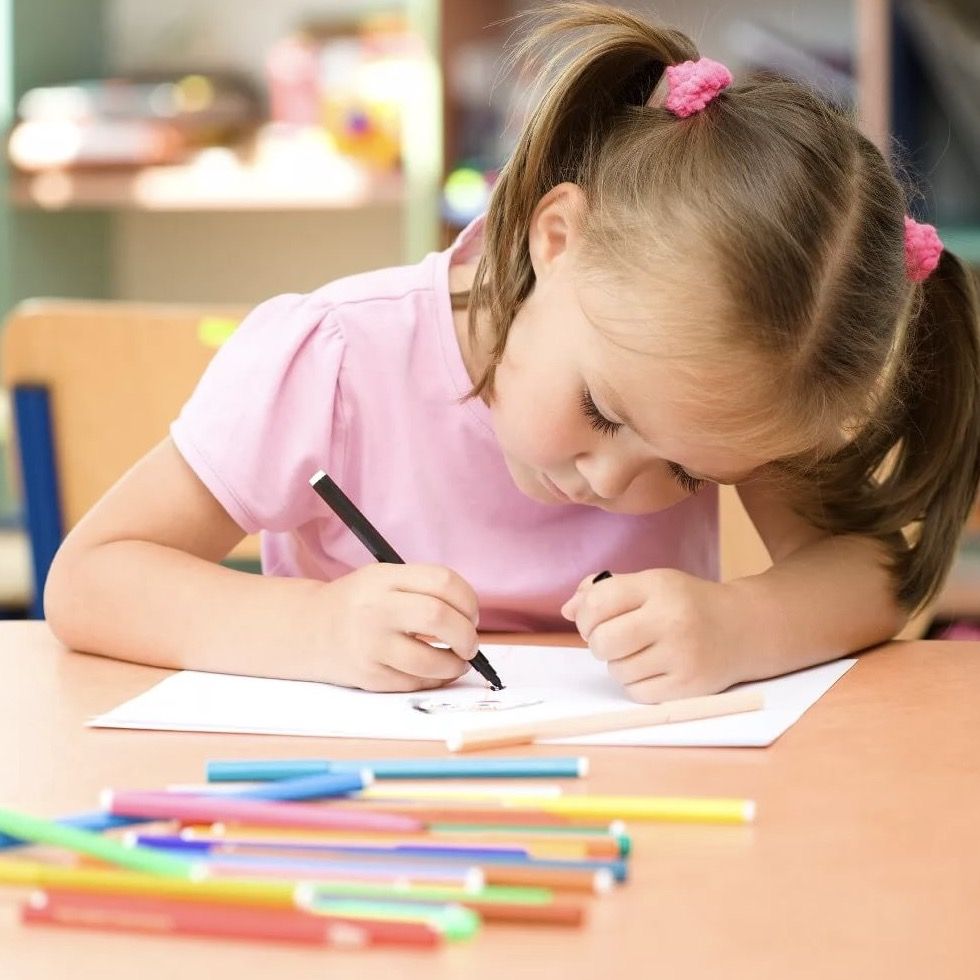 Групповое обсуждение
Ситуация №1
В детском саду во время прогулки на детской площадке произошла чрезвычайная ситуация – ребенок упал с детской горки и сильно ударился головой, он громко плакал, было много крови на его одежде и асфальте, все это произошло на глазах у других детей. После этого события воспитатель заметил изменения в эмоциональном фоне некоторых детей, они стали отказываться от привычных активных игр на улице, в основном проводили время в песочнице с детьми младшей группы.

Вопросы для обсуждения:
•	Кто нуждается в психологической помощи / поддержке?
•	Какие возрастные особенности необходимо учитывать при оказании психологической помощи / поддержки в данном случае?
•	Какие меры психологической поддержки возможны в данной ситуации со стороны воспитателя / педагога-психолога / родителей?
Групповое обсуждение
Ситуация №2 
Во время урока в школе прозвучала сигнализация. Учащиеся 2 класса эмоционально отреагировали на учебную тревогу, были сильно испуганы, кричали и плакали, у некоторых школьников наблюдались истерика, нервная дрожь. Учитель действовал согласно инструкции – сообщил детям о том, что нужно построится и организованно выйти из класса, следовать за ним. После учебной эвакуации при разговоре с детьми выяснилась, что утром этого дня дети обсуждали в классе террористический акт, произошедший в г. Беслан в 2004 году.

Вопросы для обсуждения:
•	Кто нуждается в психологической помощи / поддержке?
•	Какие возрастные особенности необходимо учитывать при оказании психологической помощи / поддержки в данном случае?
•	Какие меры психологической поддержки возможны в данной ситуации со стороны учителя / педагога-психолога / родителей?
Групповое обсуждение
Ситуация №3 
Во время перемены в школу проник неизвестный агрессивный мужчина, он вел себя неадекватно, громко кричал, угрожал сотрудникам школы и ученицам 5 класса, которые находились в этот момент на 1 этаже. Охранник применил силу для задержания мужчины и удерживал его до приезда полиции. Одна ученица выразила желание уйти с уроков в связи с плохим самочувствием, она не могла включаться в работу на уроке, выглядела отстранённой, вела себя замкнуто, просила других не спрашивать об этой ситуации.
Вопросы для обсуждения:
•	Кто нуждается в психологической помощи / поддержке?
•	Какие возрастные особенности необходимо учитывать при оказании психологической помощи / поддержки в данном случае?
•	Какие меры психологической поддержки возможны в данной ситуации со стороны учителя / педагога-психолога / родителей?
Групповое обсуждение
Ситуация №4 
Во время урока ученик 9 класса зашел в кабинет информатики, где находились его одноклассники, и имеющимся при себе ножом ранил трех одноклассников, нанес ножевое ранение учителю, испуганные школьники выбегали из класса и кричали. Затем ученик разлил горючее вещество, поджег кабинет и сам себе нанес рану ножом. Пожарная сигнализация сработала, учащиеся и педагогический состав эвакуировались, некоторые ученики видели кровь в коридоре школы. От пожара никто не пострадал. Подросток и потерпевшие от его действий госпитализированы. В стрессовом состоянии находятся школьники и учителя, ставшие свидетелями происшествия.

Вопросы для обсуждения:
•	Кто нуждается в психологической помощи / поддержке?
•	Какие возрастные особенности необходимо учитывать при оказании психологической помощи / поддержки в данном случае?
•	Какие меры психологической поддержки возможны в данной ситуации со стороны учителя / педагога-психолога / родителей?
Групповое обсуждение
Ситуация №5 
В детском саду в помещении кухни произошло возгорание во время тихого часа, площадь пожара составила 2 кв.м. Во время задымления в помещениях сотрудники детского сада экстренно одевали и выводили детей на улицу. Никто не пострадал. В течение недели после происшествия к воспитателям и педагогу-психологу обращались родители некоторых воспитанников с жалобами на ночные кошмары и трудности с засыпанием, которые появились после эвакуации.

Вопросы для обсуждения:
•	Кто нуждается в психологической помощи / поддержке?
•	Какие возрастные особенности необходимо учитывать при оказании психологической помощи / поддержки в данном случае?
•	Какие меры психологической поддержки возможны в данной ситуации со стороны воспитателя / педагога-психолога / родителей?
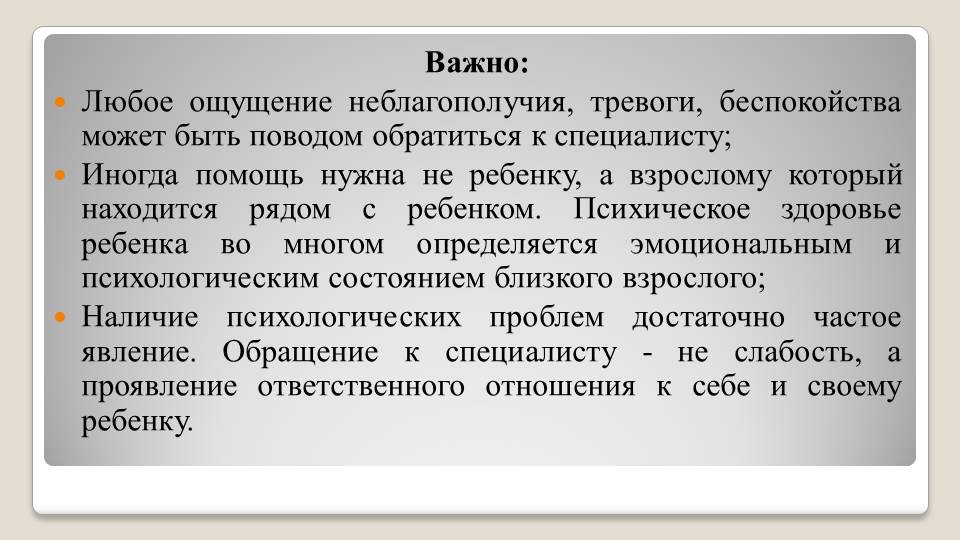 Проект «Безопасная среда»
Проект «Безопасная среда»
Форма для отчета педагогов-психологов по проведенным занятиям для педагогических работников и родителей учащихся общеобразовательных учреждений Свердловской области
uralcepp@psi.mchs.gov.ru 
Ибатуллина Светлана Владимировна 
8-950-64-66-952
Обратная связь
Заполните, пожалуйста, анкету участника занятия «Особенности переживания травмирующих событий детьми различных возрастов» по ссылке https://docs.google.com/forms/d/e/1FAIpQLScBeZ_MADpoK1V7EguGixn2X12dMqsWNRoUdgFN69gQrwFHaQ/viewform 
или через QR-код
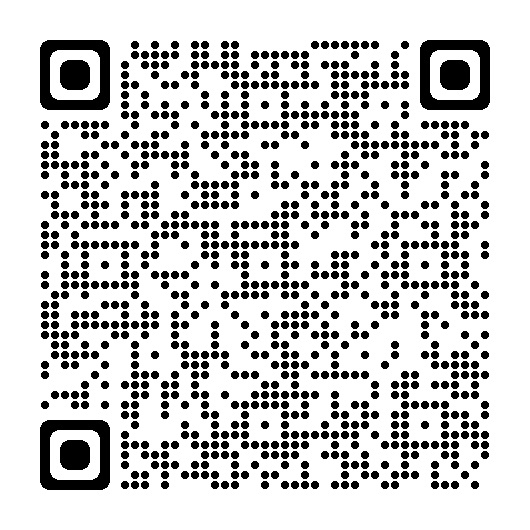 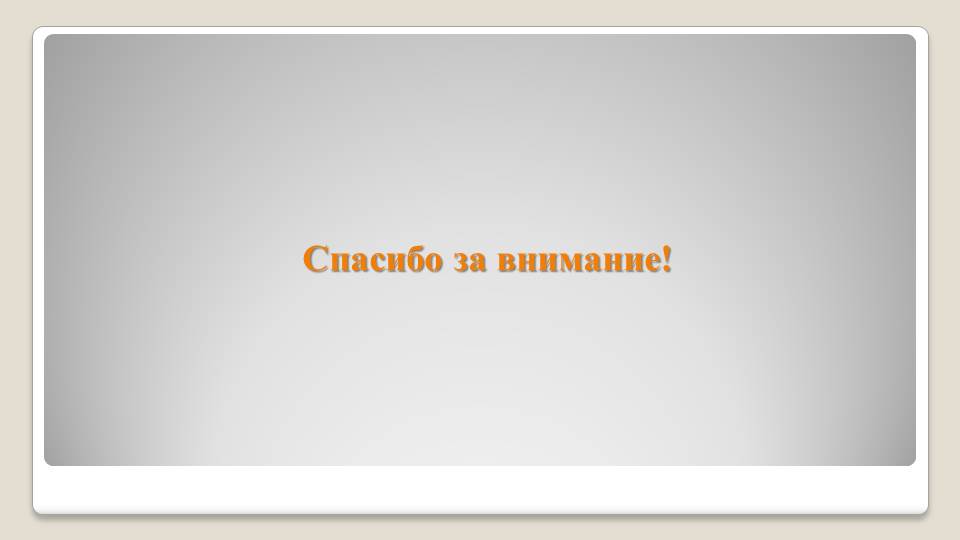